Муниципальное автономное дошкольное образовательное учреждение детский сад №111 города Тюмень.
Презентация опыта работы Выполнила:  воспитатель
Коротыч Татьяна Григорьевна
Использование подвижных игр с целью удовлетворения потребности в двигательной активности у детей дошкольного возраста.
ПОДВИЖНЫЕ ИГРЫ
ФИЗИЧЕСКОЕ РАЗВИТИЕ
УМСТВЕННОЕ ВОСПИТАНИЕ
ЭСТЕТИЧКОЕ ВОСПИТАНИЕ
НРАВСТВЕННАЯ ВОСПИТАНИЕ
Подвижная игра – незаменимое средство пополнения ребенком знаний и представлений об окружающем мире, развития мышления, смекалки, ловкости, сноровки, ценных морально-волевых качеств.«Подвижная игра является упражнением, посредством которого ребенок готовится к жизни.»                          П. Ф. Лесгафт
Цель: всестороннее развитие детей.
Задачи: 1) Способствовать развитию и координации основных движений.2) Стимулировать интерес ребенка к подвижным играм и стремление учувствовать в них.3) Воспитывать доброжелательные отношения друг к другу, умение обращать внимание на успехи своих товарищей.
Классификация подвижных игр
По возрасту;
По степени подвижности ребенка в игре (игры с малой, средней, большой подвижностью);
Видам движений ( игры с бегом, метание и т.д.);
По содержанию (подвижные игры с правилами и спортивные игры).
Подвижные игры с детьми организовывались в течение всего их пребывания в детском саду: на занятиях по физической культуре, во время утреннего приема, на прогулке и во время второй половине дня. Использованы игры разной степени подвижности- в зависимости от места и времени их проведения
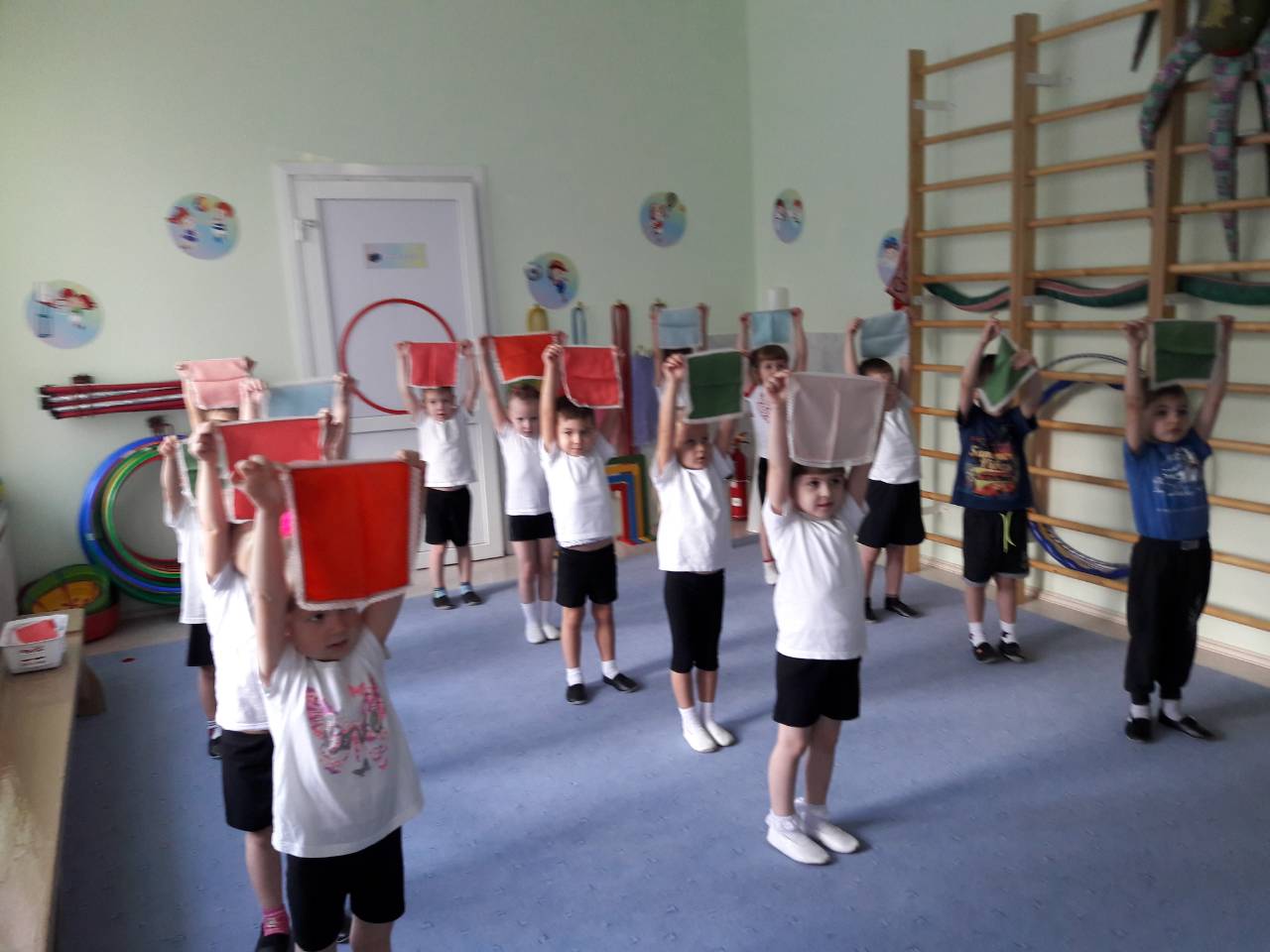 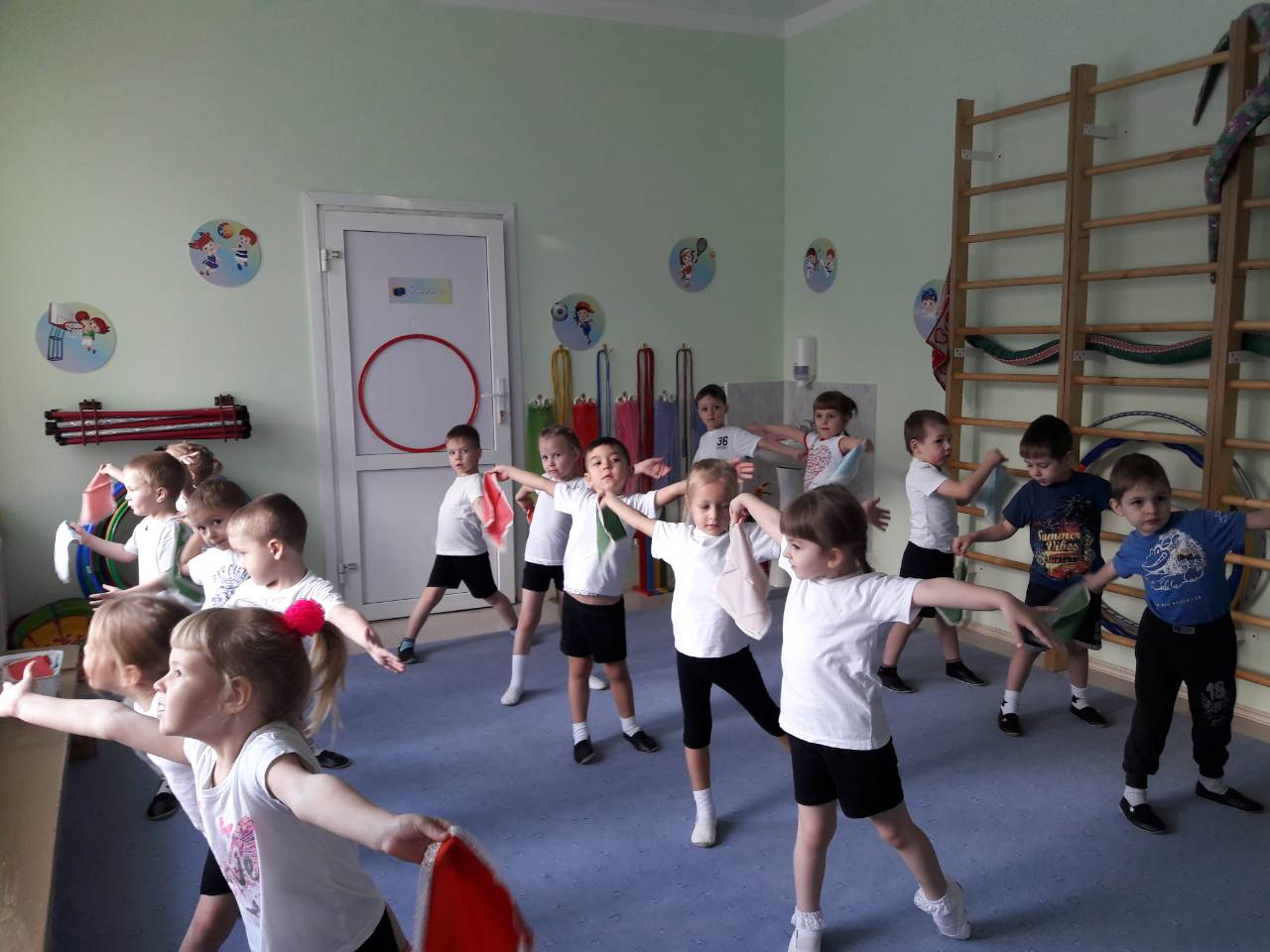 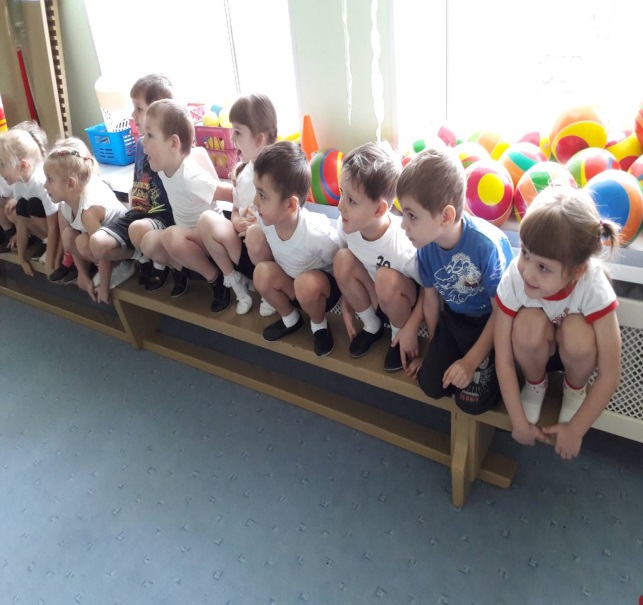 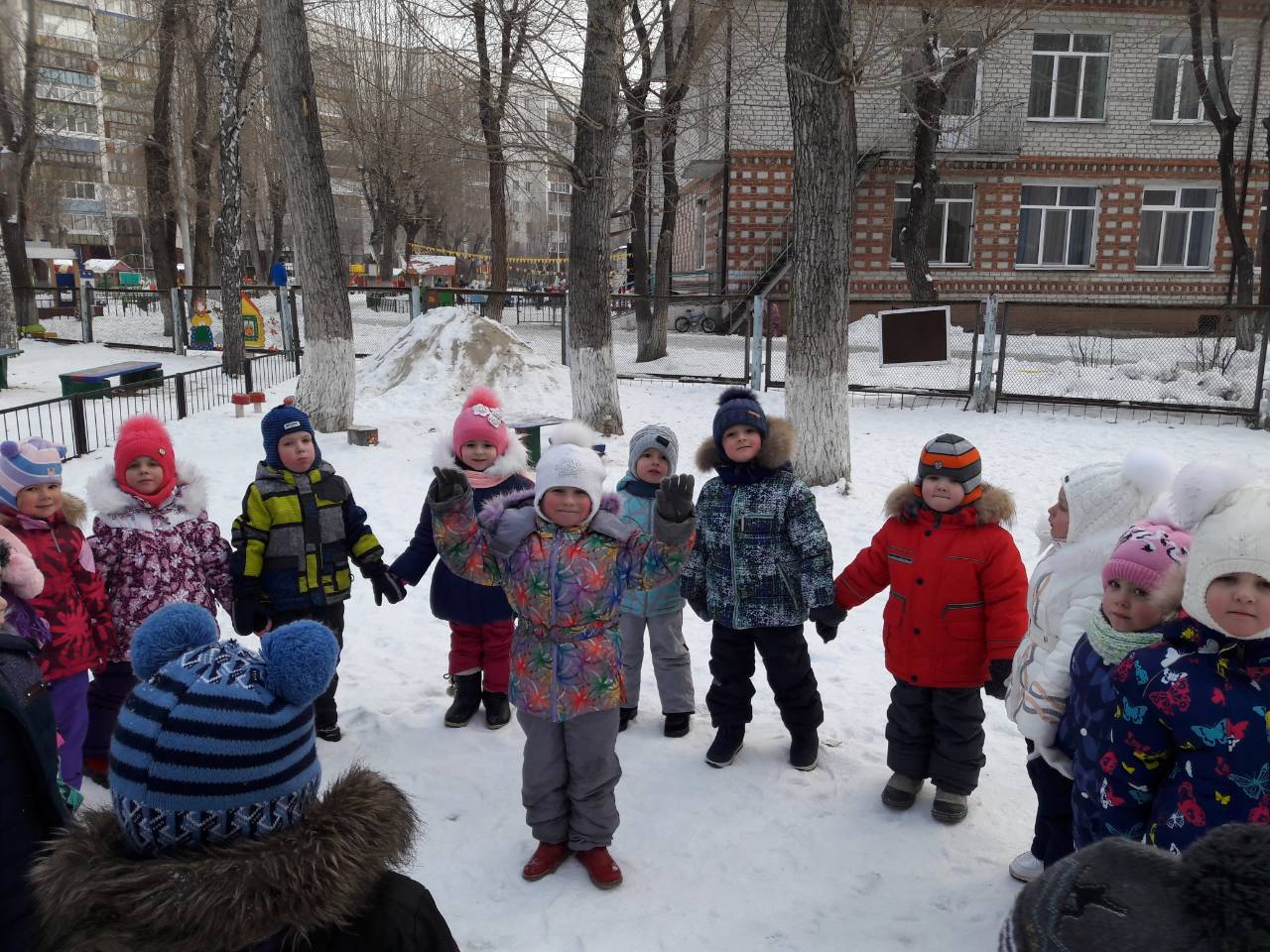 Мною была создана пространственно-развивающая среда, которая наталкивала на новые игровые замыслы.
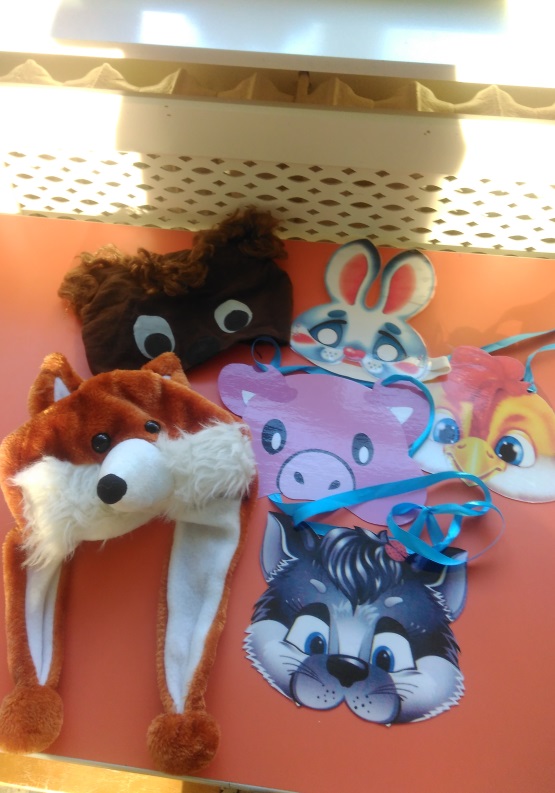 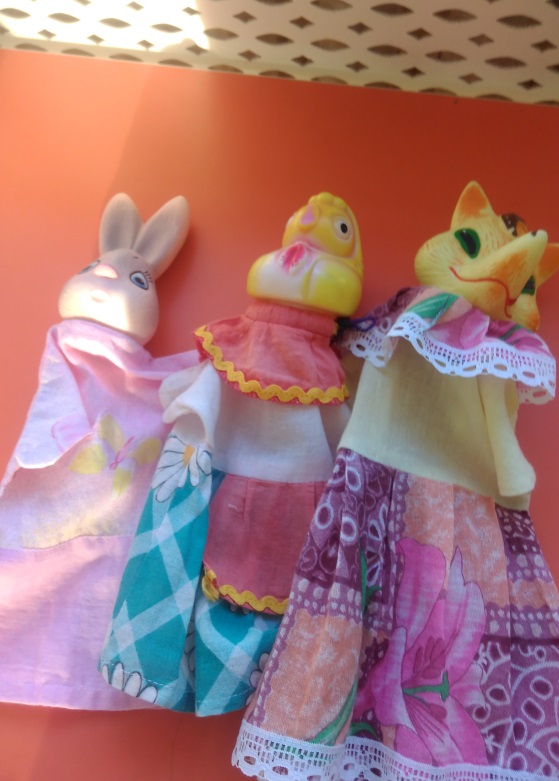 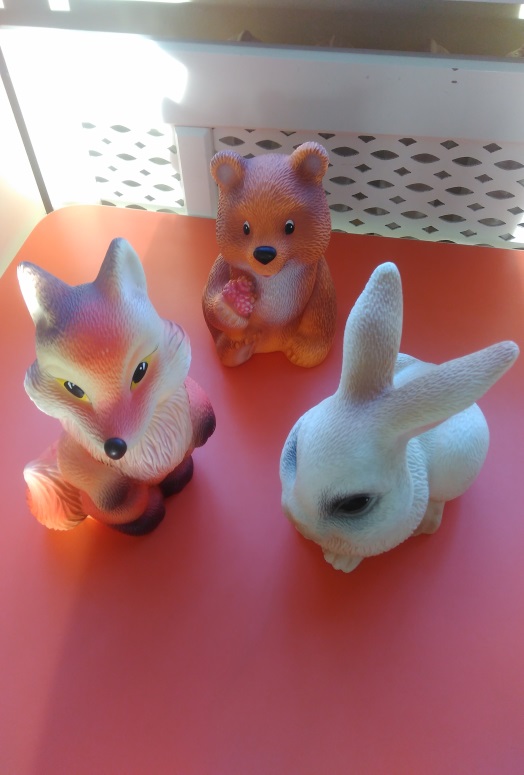 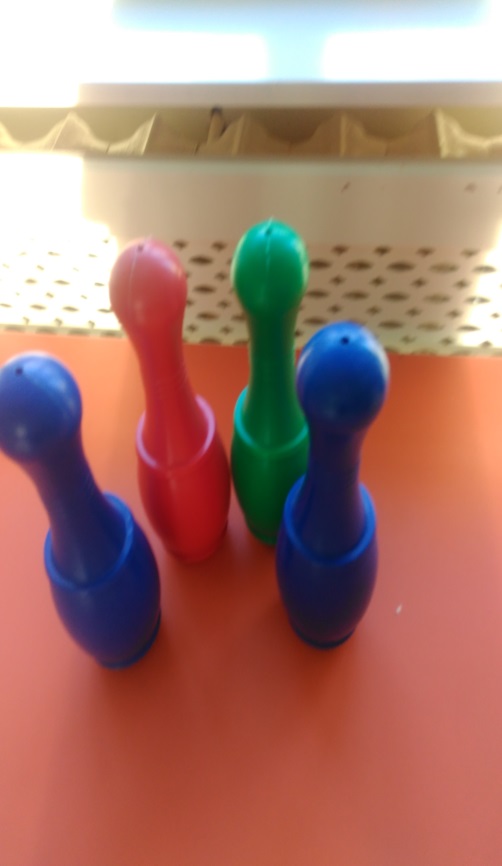 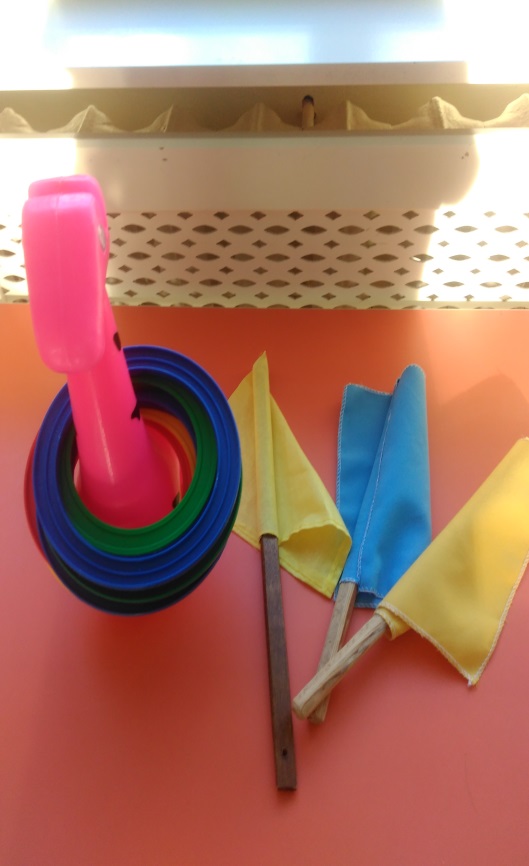 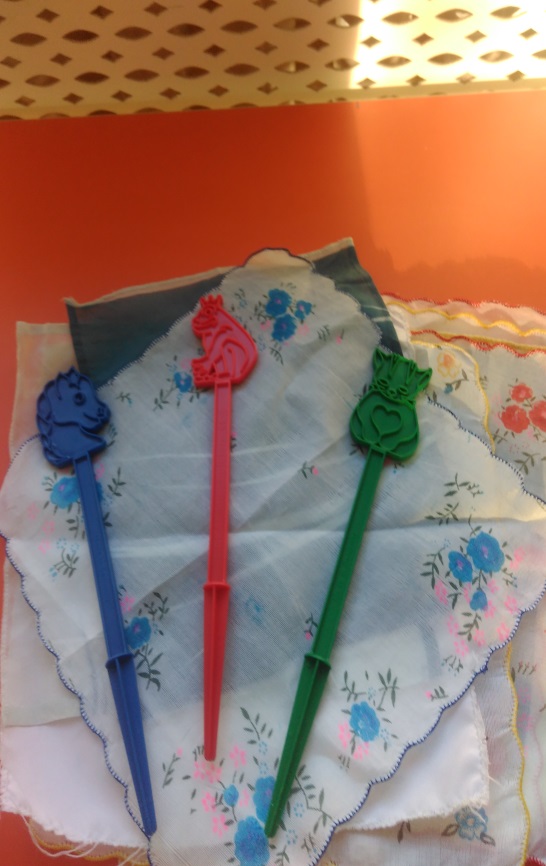 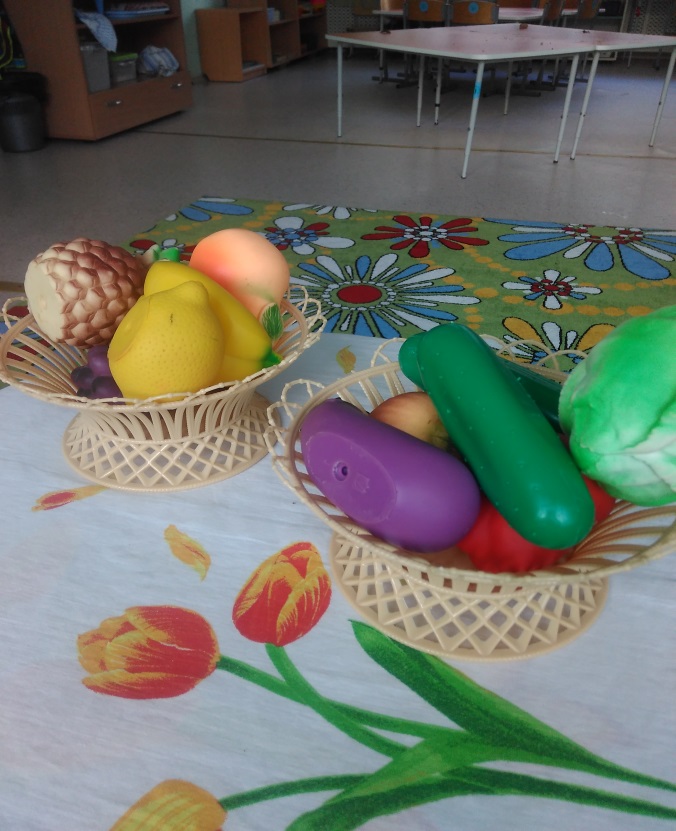 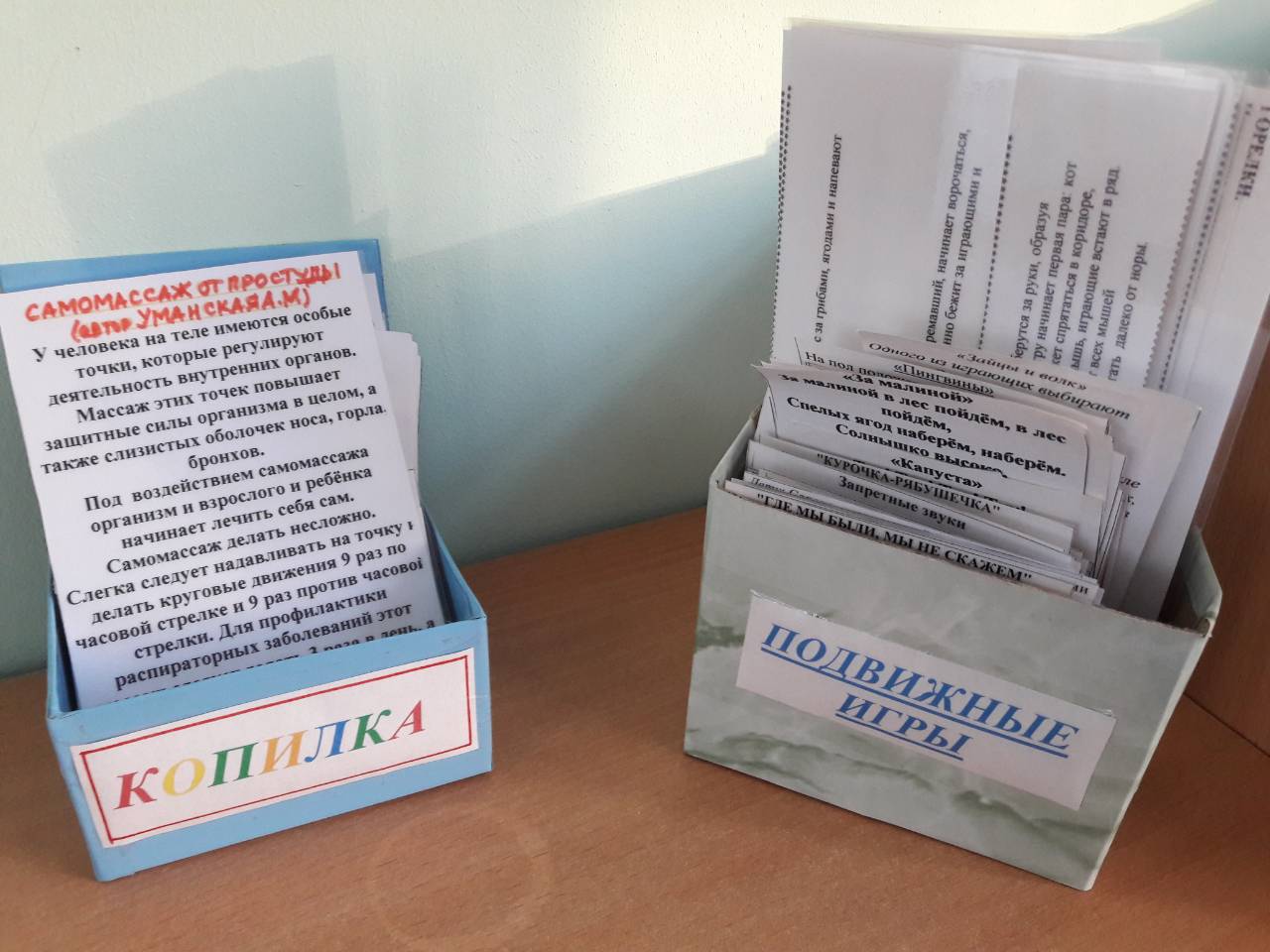 В результате использования подвижных игр в качестве метода работы с детьми , показатели уровня развития физических качеств значительно улучшилось. Дети выполняют инициативность, с большим удовольствием участвуют в подвижных играх, соблюдают правила, стремятся к выполнению ведущих ролей в игре.
Взаимодействие с семьей
Консультации
Родительское собрание
Памятки для родителей
Спасибо за внимание!